Roads To New Lands Update
Trent McLaughlin, P.Eng.
Process for Land Owners
Progress
2013			5.4 Kilometers Approved
2014			18.0 Kilometers Approved
2015			9.8 Kilometers Approved.
In Progress 		25.5 Kilometersor to Start in 2016
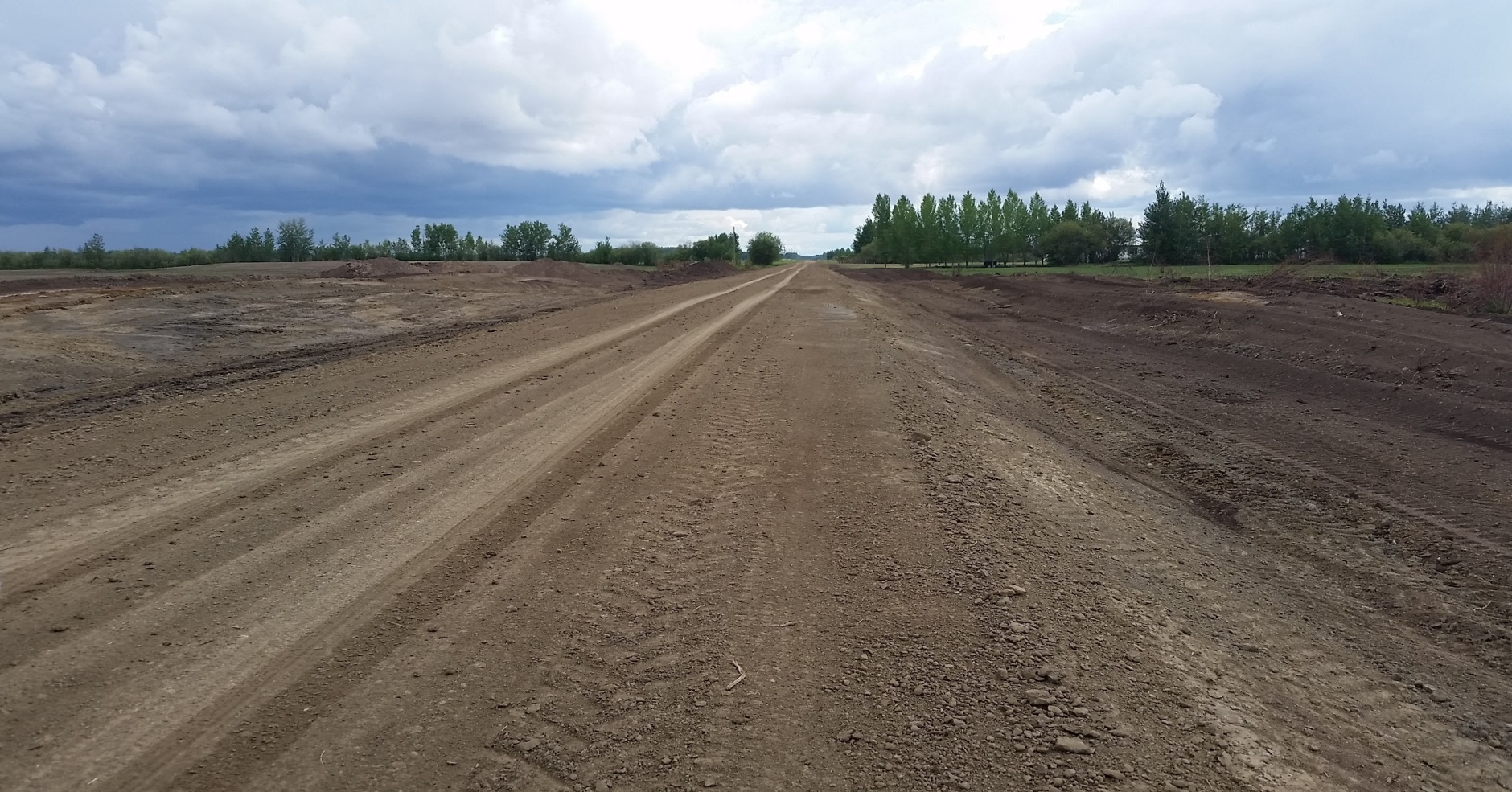 [Speaker Notes: S½ 14 & W½ 13 104 14 W5M		√		1525 meters of road			Complete June 2015			Buffalo Head Mennonite School]
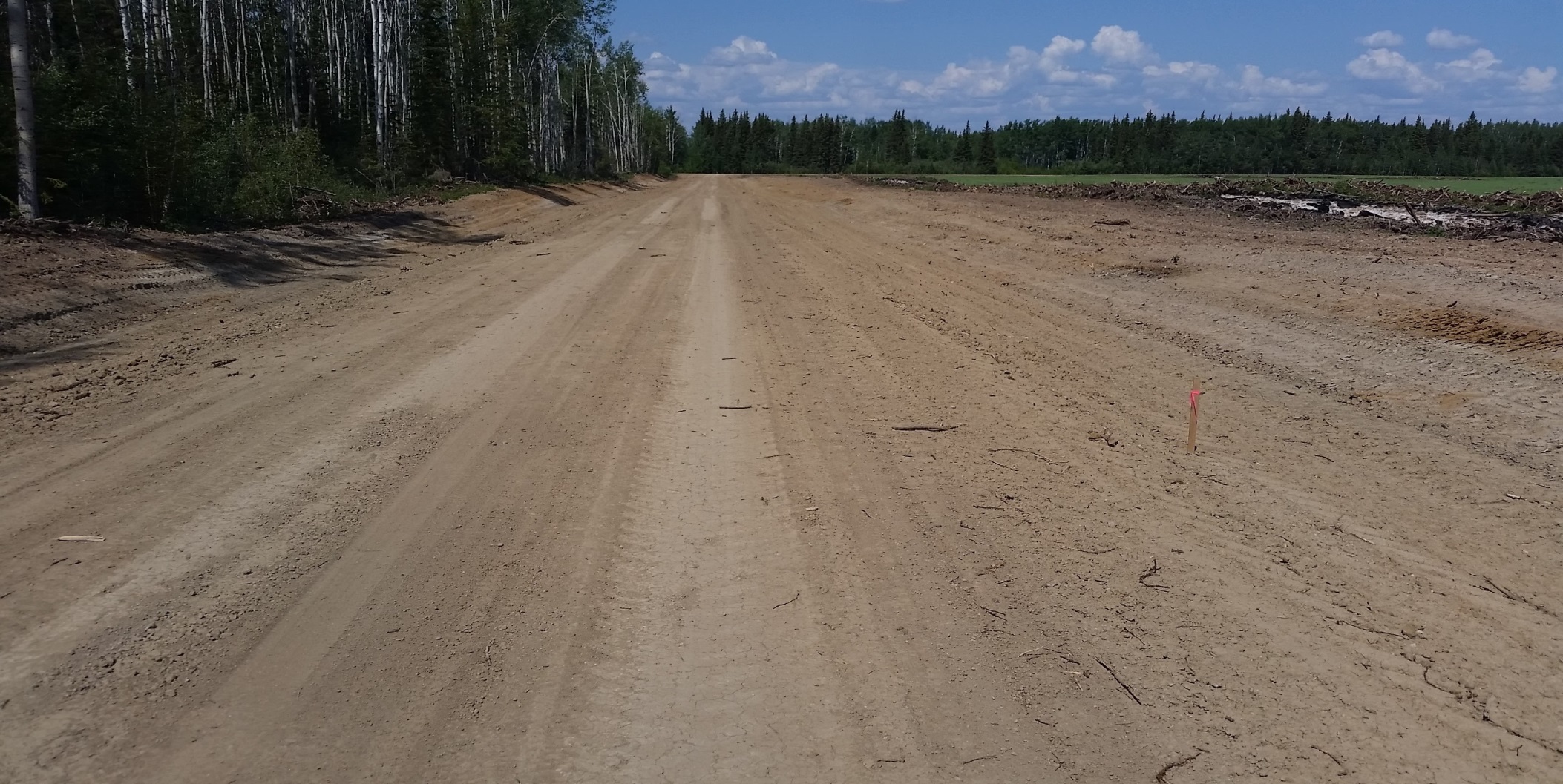 [Speaker Notes: SE 14 104 16 W5M		√		800 meters of road			Complete July 2015			SIMPSON, John]
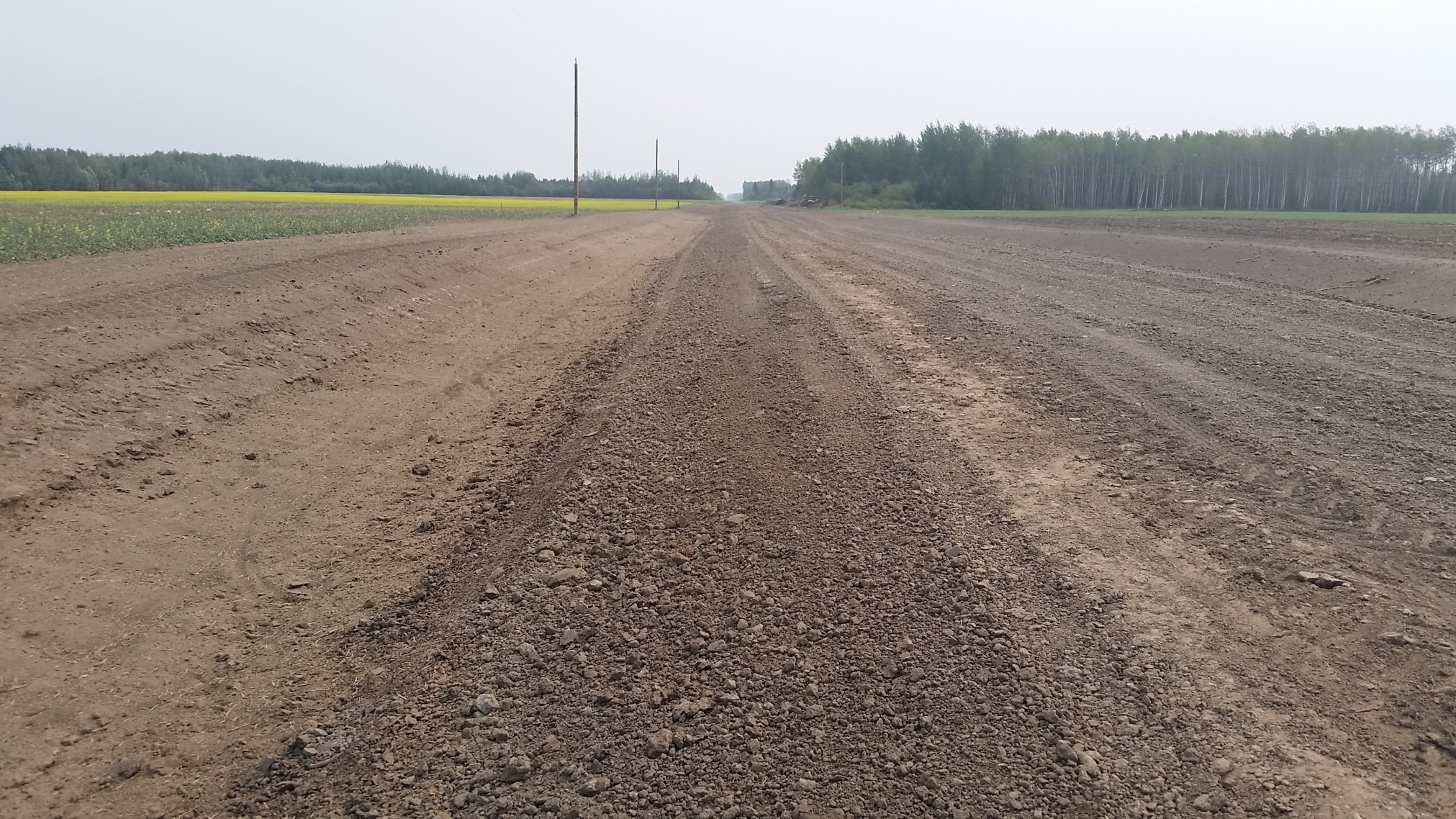 [Speaker Notes: NW 14 106 12 W5M		√		350 meters of road			Complete July 2015			BOEHLIG, Nick]
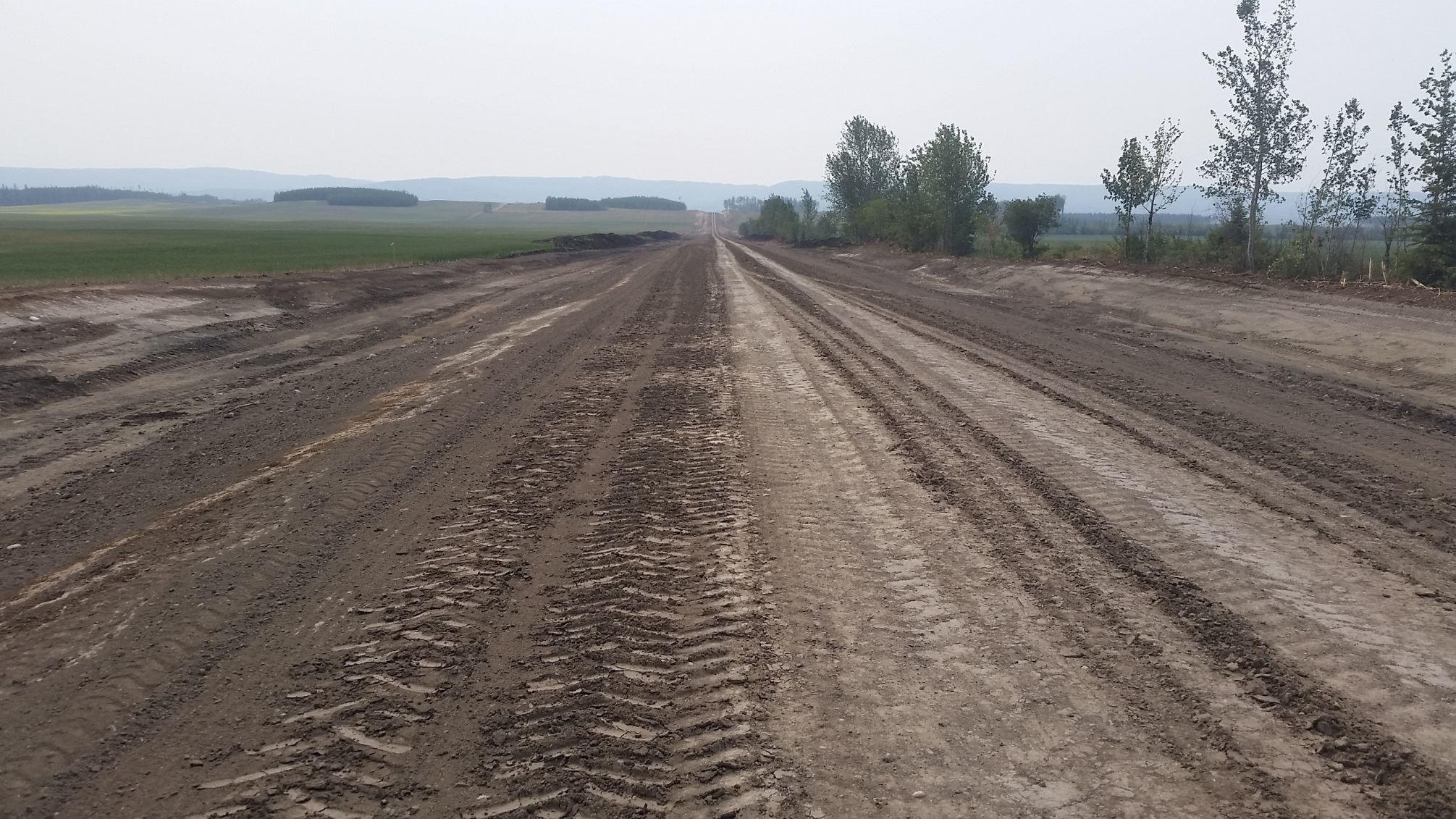 [Speaker Notes: NE 3 104 15 W5M		√		1700 meters of road			In Progress			PETERS, Martin (Ernie Peters)]
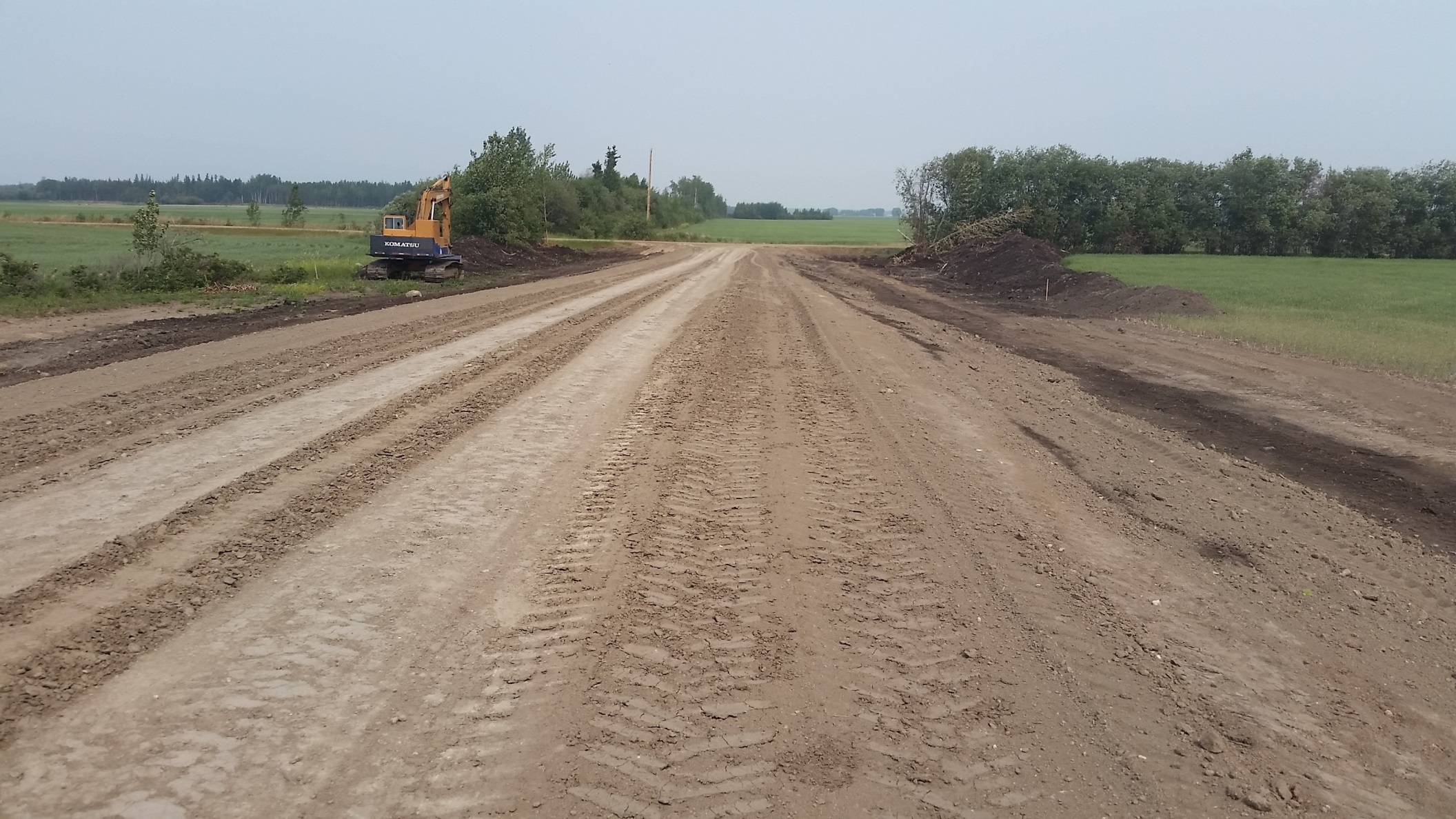 [Speaker Notes: NE 3 104 15 W5M		√		1700 meters of road			Complete with conditions			PETERS, Martin (Ernie Peters)]
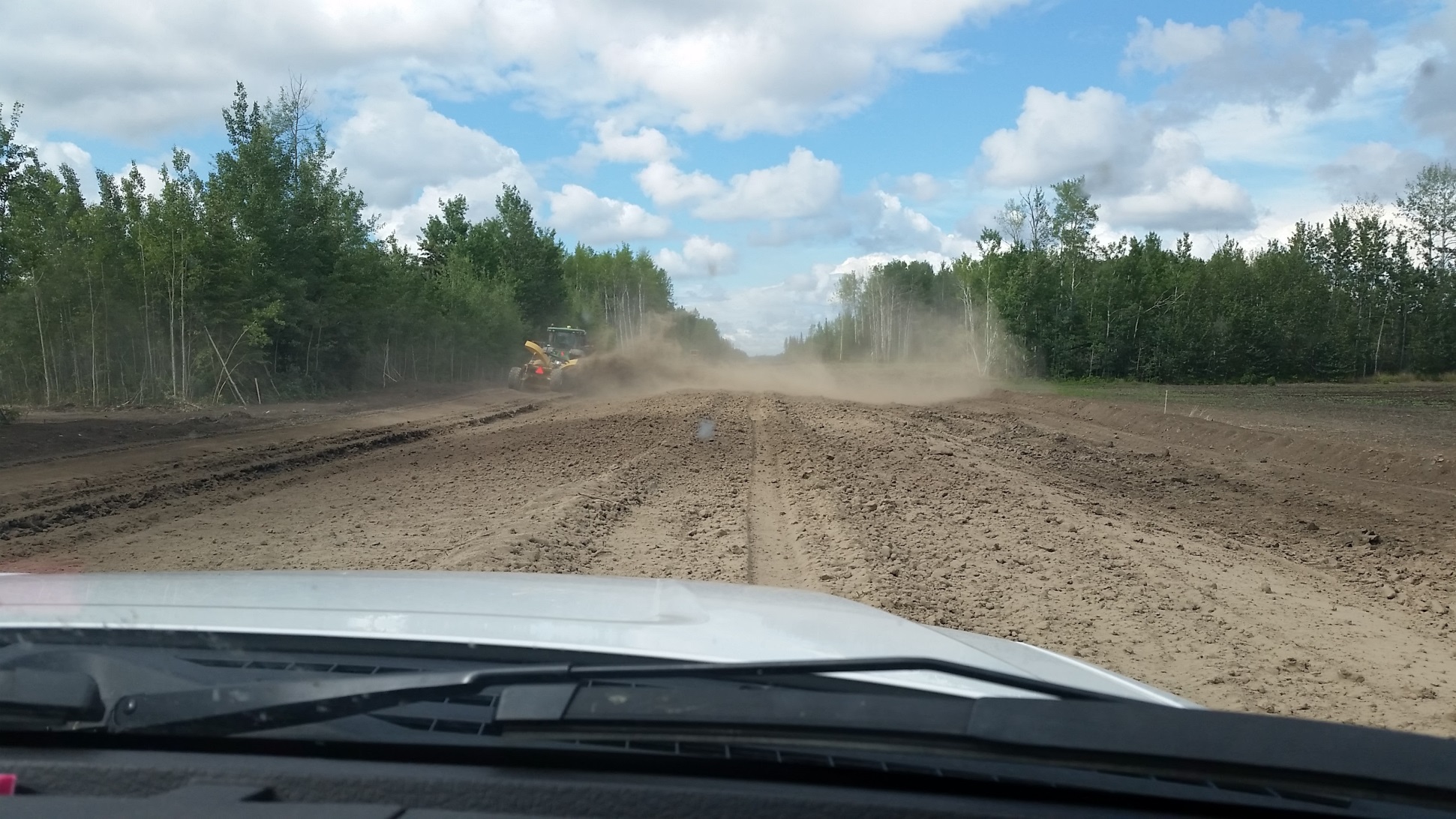 [Speaker Notes: NW 28 103 17 W5M		√		850 meters of road			In Progress			BRAUN, Martin]
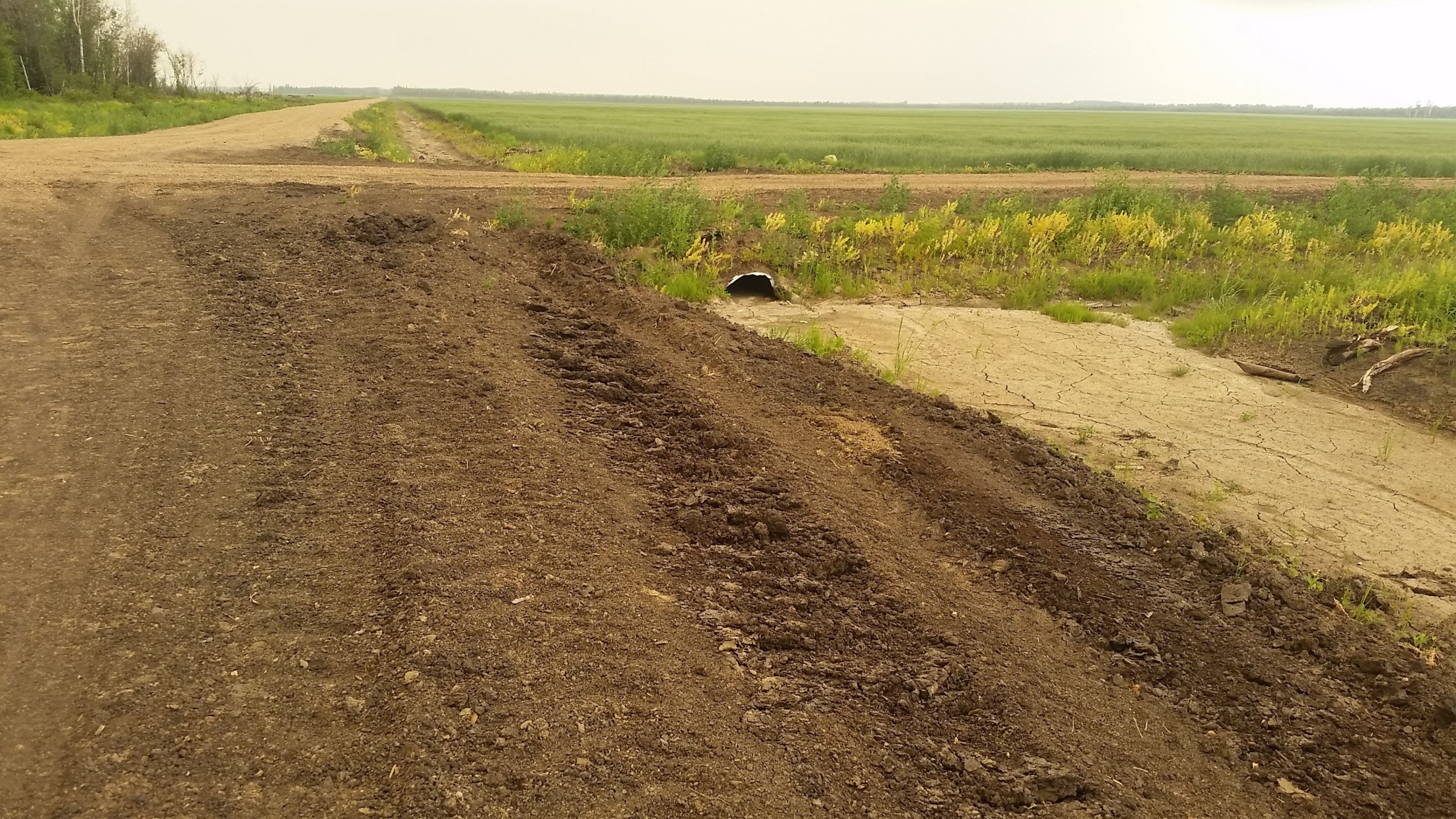 [Speaker Notes: NW 1 104 14 W5M		√		1670 meters of road			Complete July 2015			DRIEDGER, David]
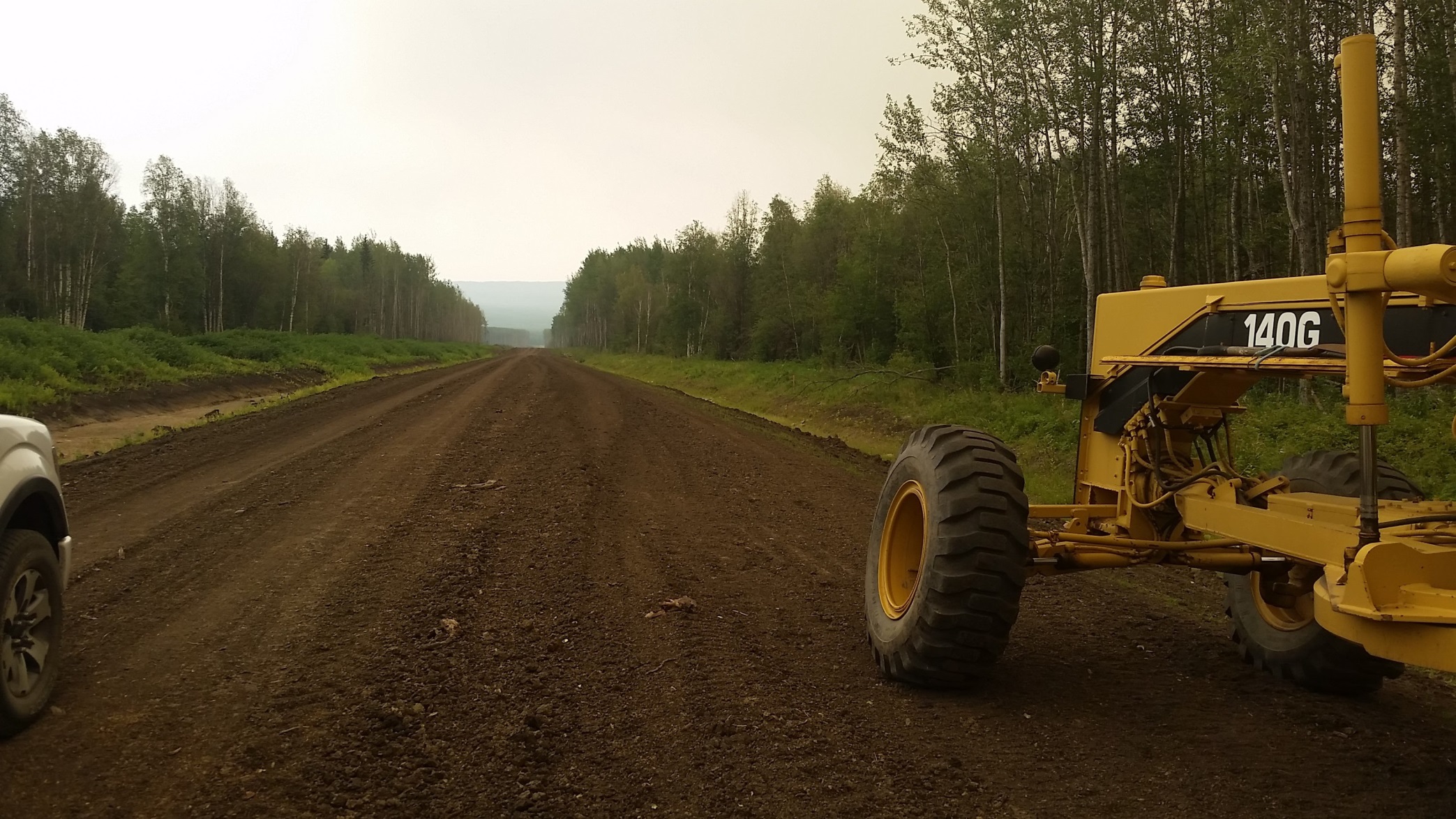 [Speaker Notes: NW 1 104 14 W5M		√		1670 meters of road			Complete July 2015			DRIEDGER, David]
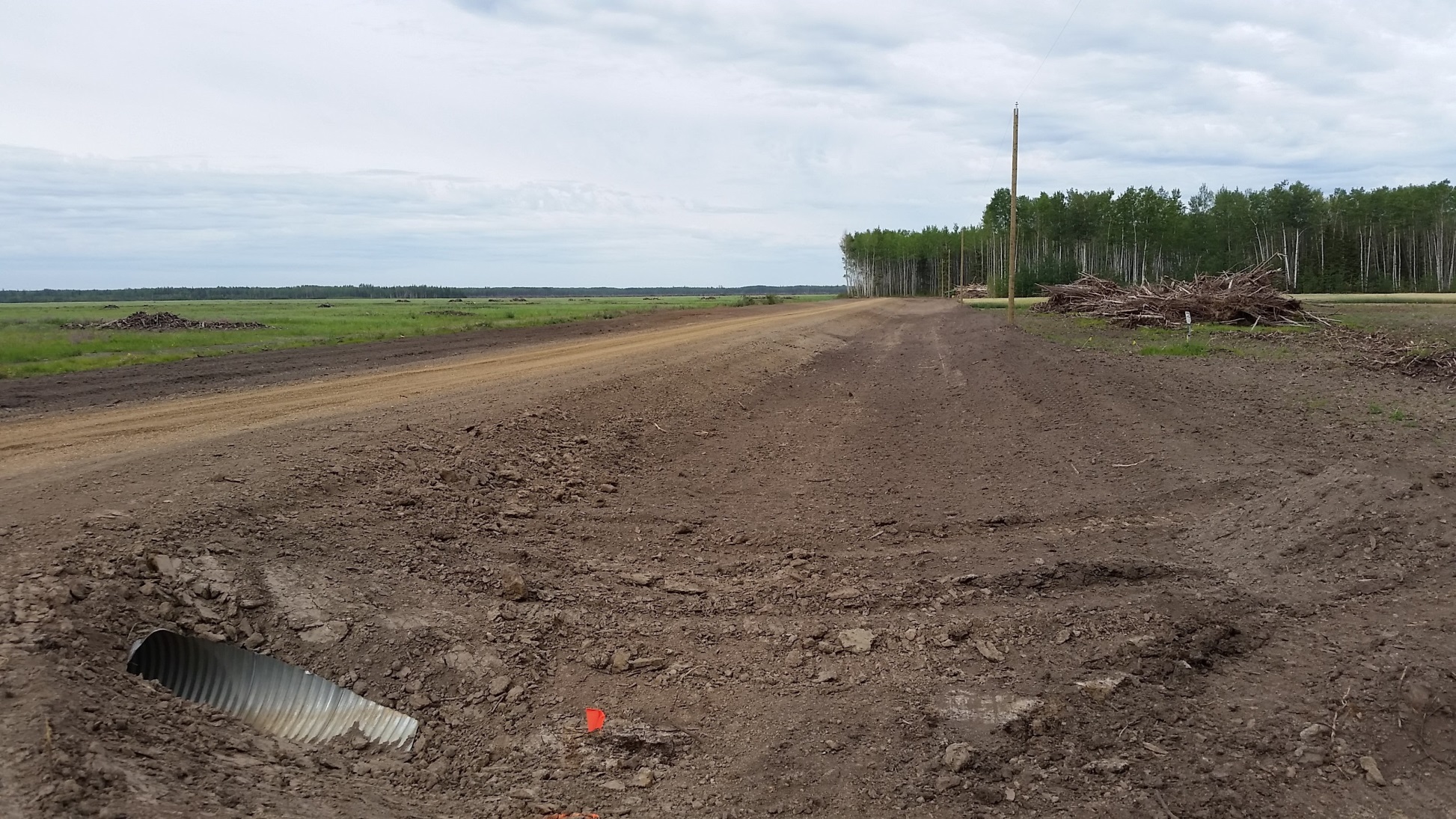 [Speaker Notes: SE 13 106 13 W5M		√		350 meters of road			Complete July 2015			WALL, Willy]
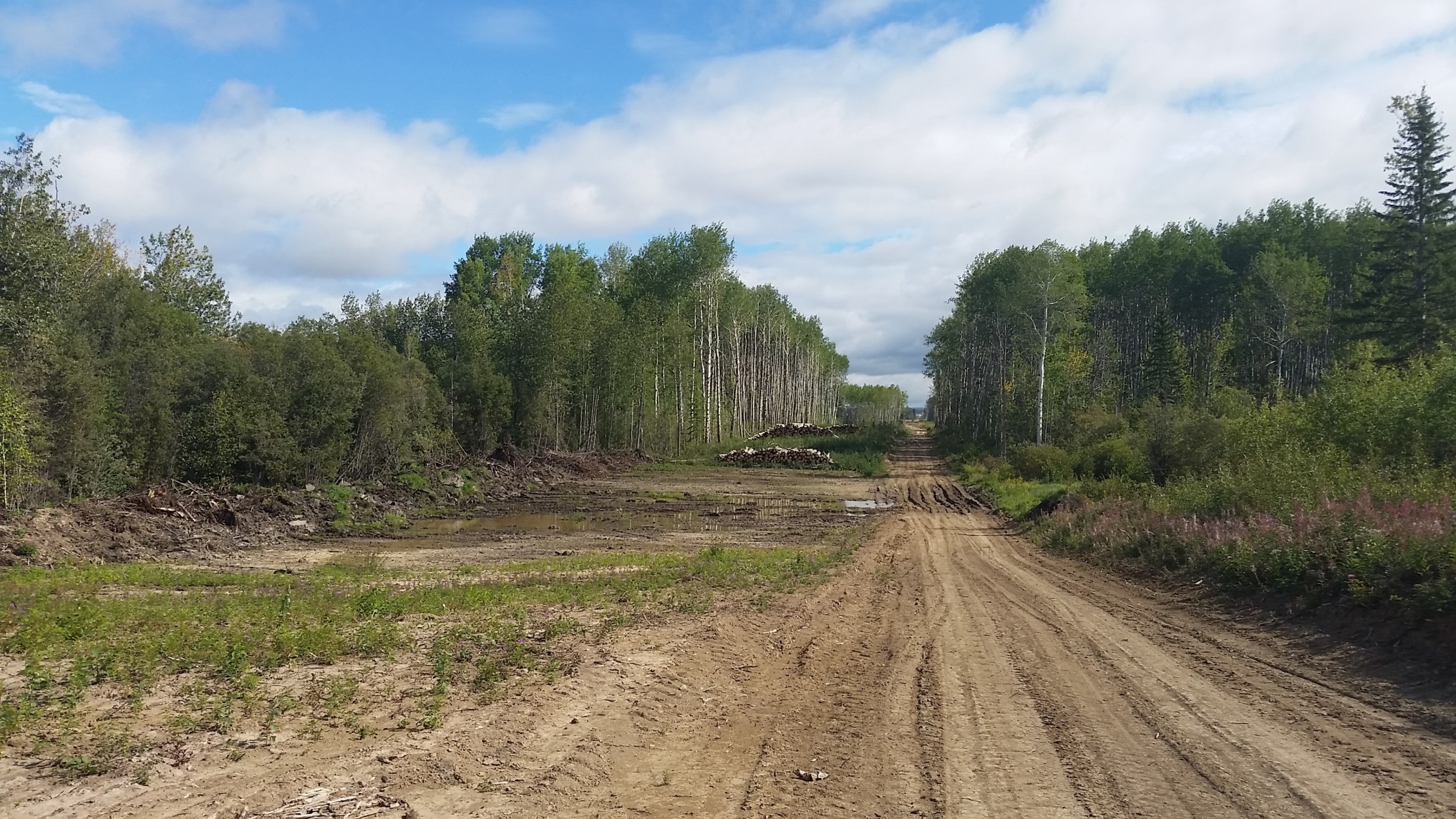 [Speaker Notes: Bennie Peters road, SE 15 102 18 W5M]
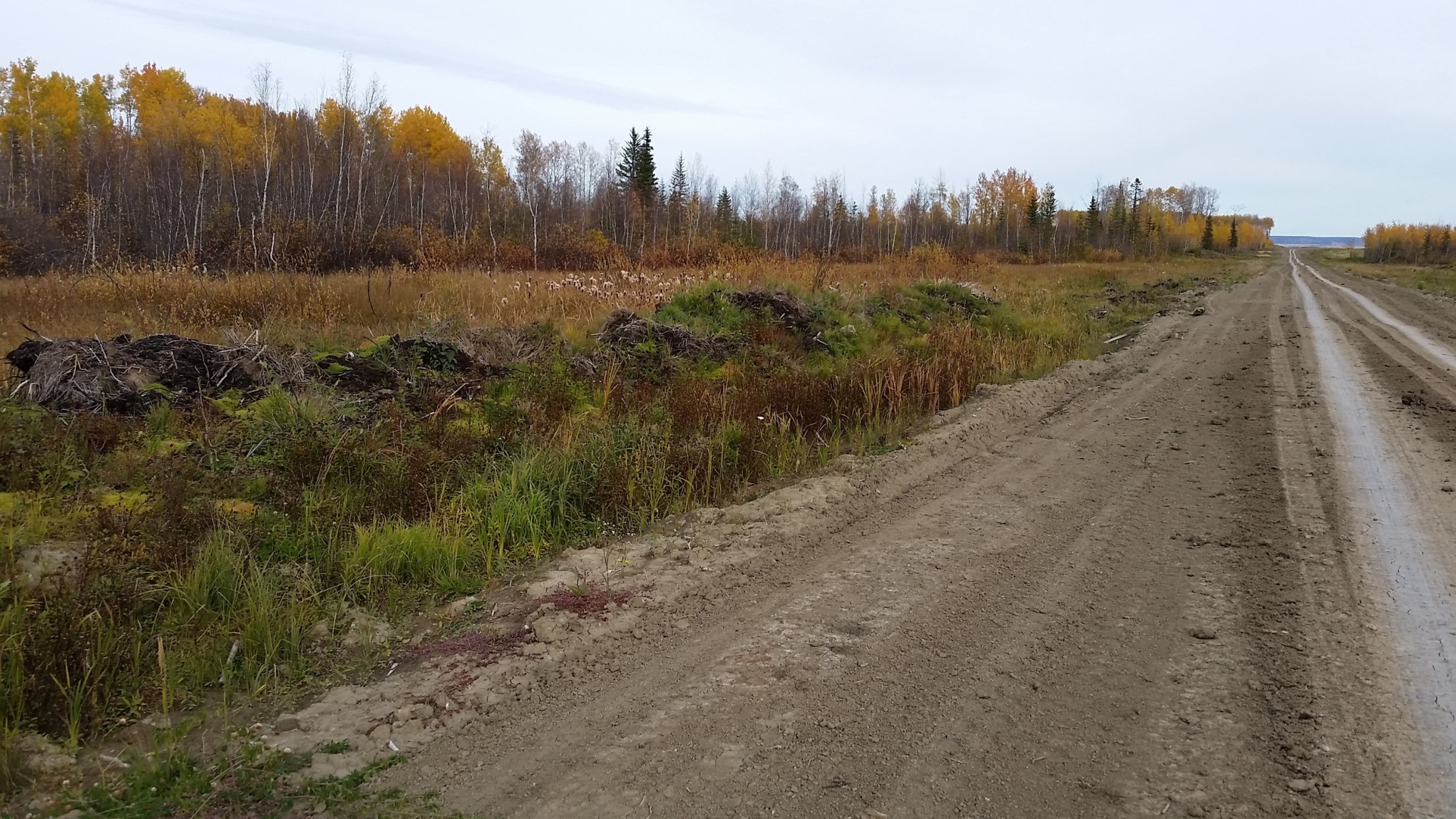 [Speaker Notes: S½ 18 103 18 ,S½ 13 103 19 W5M		√		3200 meters of road			In Progress			BRAUN, Ben]
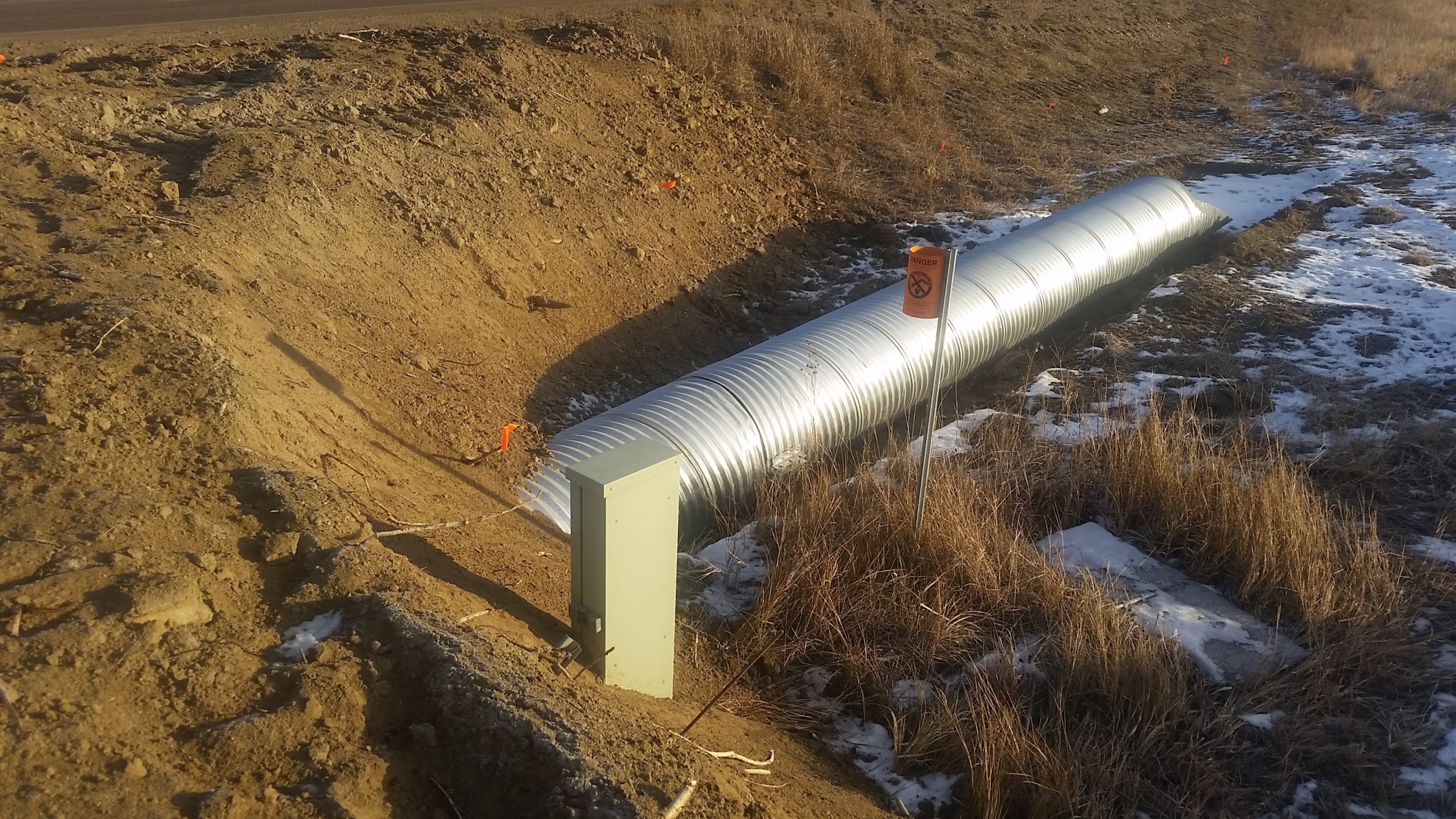 [Speaker Notes: SE 12 104 19 W5M		√		800 meters of road			In Progress			HARMS, Henry]
Questions?